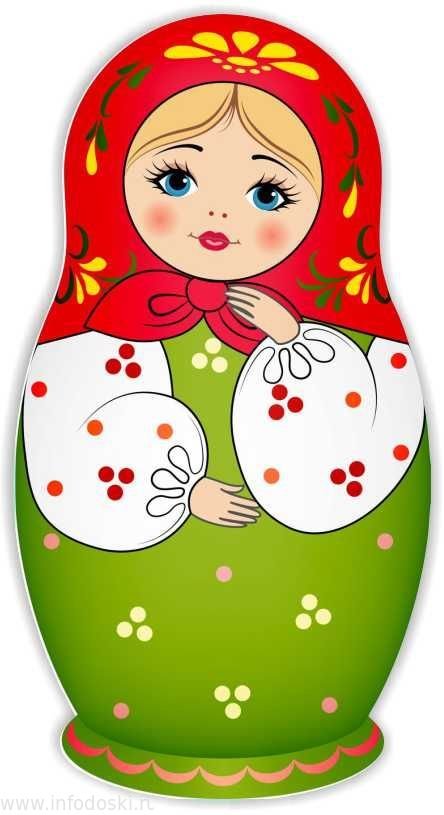 Проект

Русская народная игрушка Матрешка- как символ России 



Подготовила воспитатель Березюк Н.В.
2023 г.
Тип проекта –краткосрочный, творческий, познавательный.
Участники проекта: воспитатель, дети средней группы, родители.
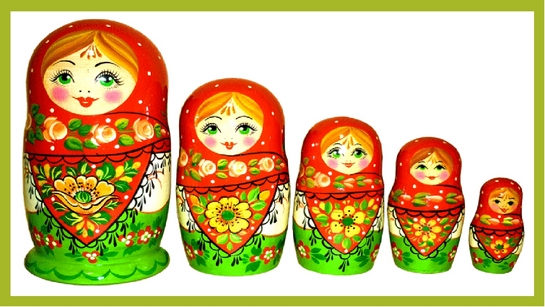 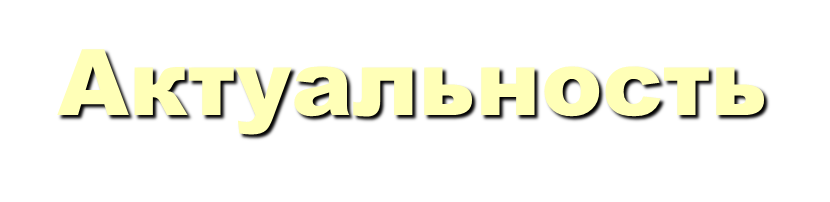 В современном мире, во время развития высочайших информационных технологий дети не достаточно приобщены к национальной культуре, к бережному отношению к ней и традициям нашего народа. Матрешка - самая известная русская игрушка. Вместе с русской березкой и русским самоваром, она стала символом России.  Целенаправленное ознакомление детей с русской народной игрушкой, матрешкой, -это одна из частей формирования у детей патриотизма, приобщения к истокам русской народной культуры. Также матрешка способствует развитию связной речи, моторики пальцев, концентрации внимания.
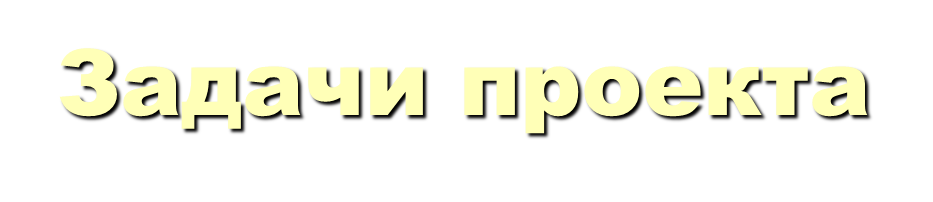 Познакомить детей с историей возникновения матрешки;
Познакомить с матрешкой как видом народного промысла и символом России;
Воспитывать интерес к истории России, народному творчеству;
Воспитывать у детей патриотические чувства;
Развивать эстетический вкус.
Этапы проекта
1. Подготовительный: изучение методической литературы; подбор произведений фольклора и художественной литературы по теме; изготовление дидактических игр; подбор наглядных пособий.

2. Основной: чтение потешек и стихов про матрешку, их заучивание; слушание песен; отгадывание загадок; проведение пальчиковых, дидактических и подвижных игр; рассматривание иллюстраций с разновидностями матрешек; раскрашивание раскрасок; аппликация «Укрась сарафан матрешке»; выставка детских рисунков, создание панно «Хоровод матрешек» коллективная работа; занятие  «Русская народная игрушка – матрешка». Консультация для родителей «История русского сувенира – матрешки».

3. Заключительный: развлечение « В гостях у матрешки», оформление экспозиции –музея «Русская матрешка», презентация проекта.
Мероприятия по проекту
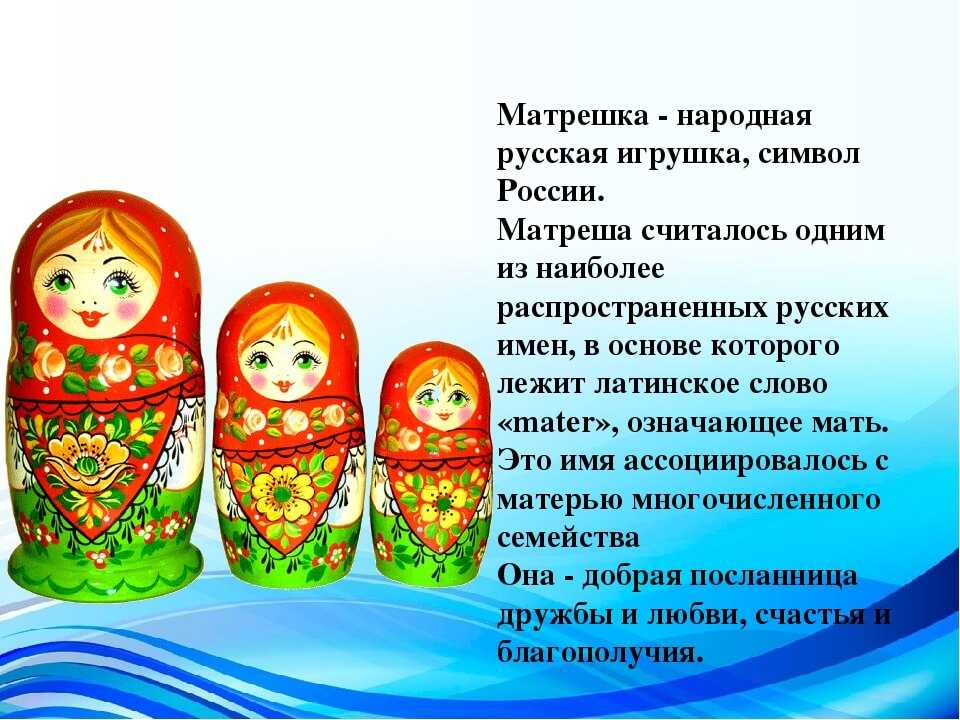 Рассматриваем картинки и иллюстрации «Символы России»
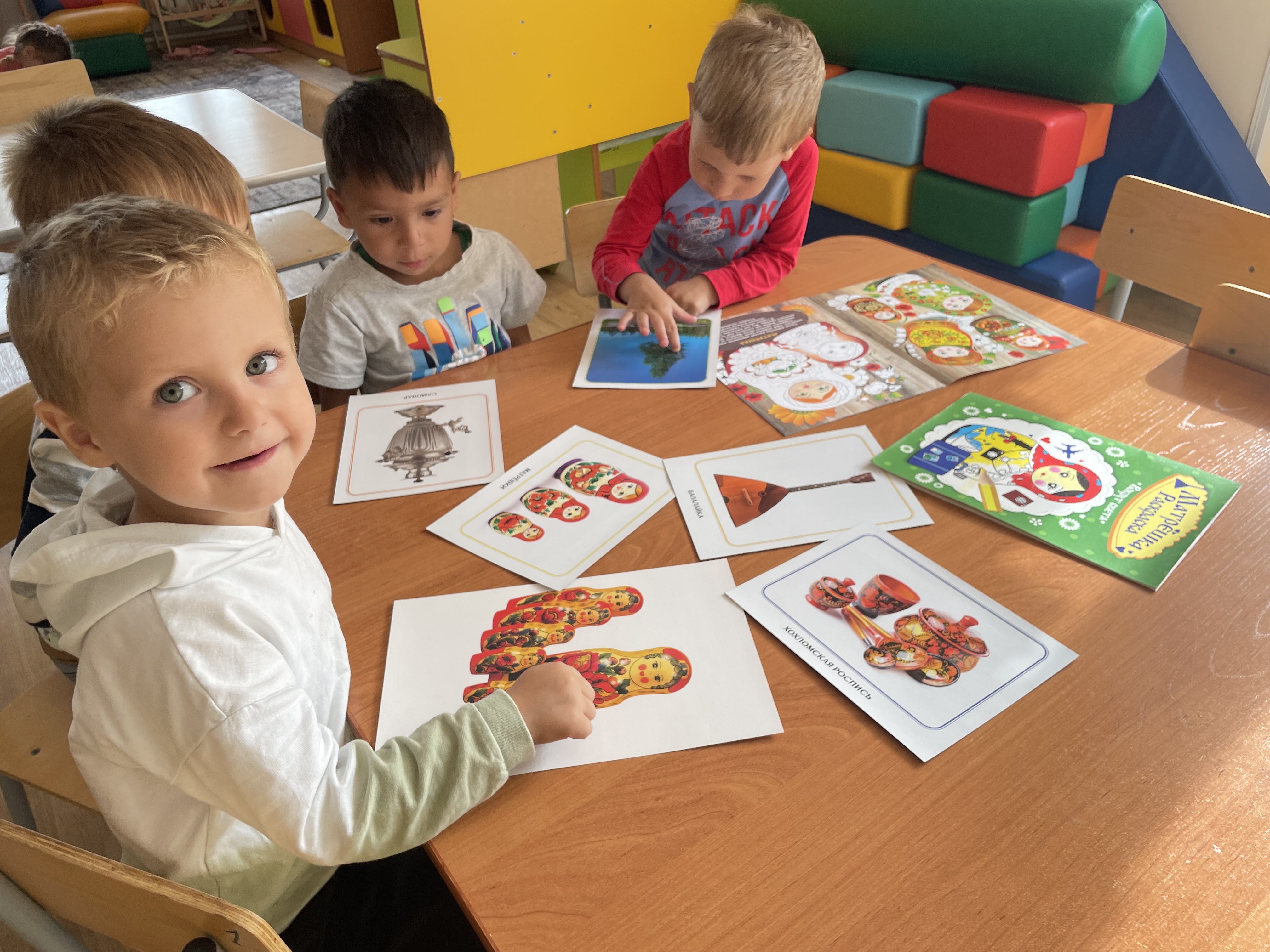 Знакомимся с матрешками из других групп
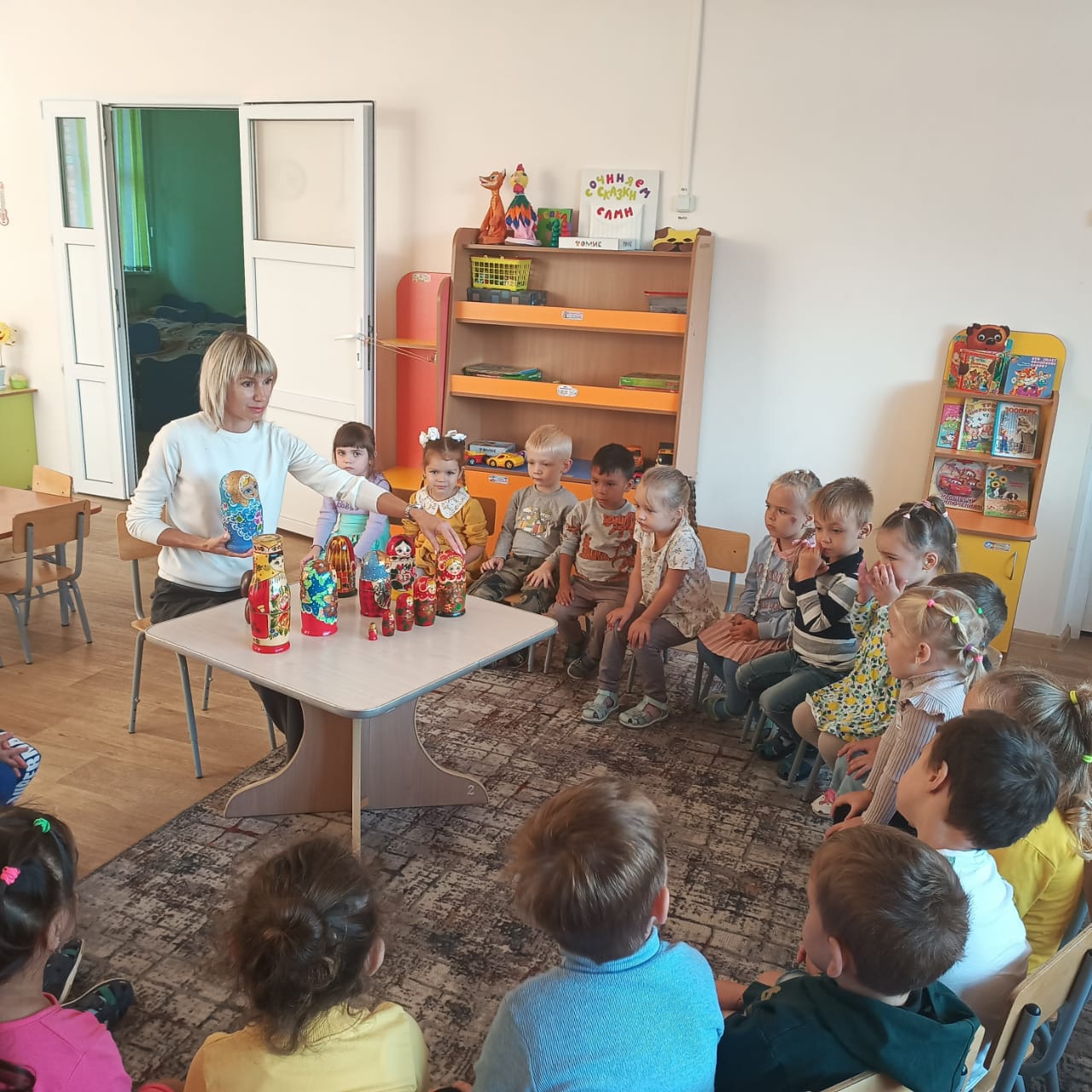 Деревянные подружки
Любят прятаться друг в дружке,
Носят яркие одежки, Называются – матрешки.
Играем с   матрешками
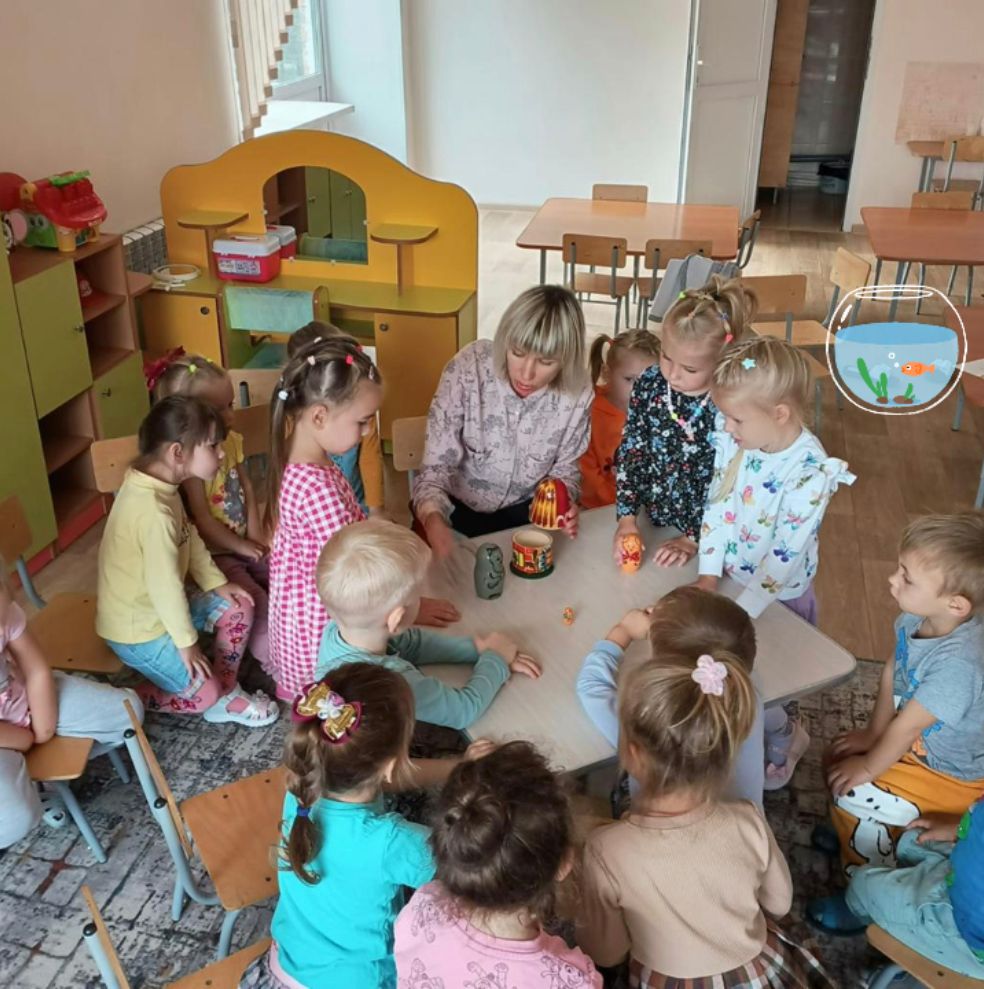 На моем столе матрешка,
Разукрашена одежка,
Русы волосы в косе
Вся она стоит в красе.
И скрываются в девчонке
Ее младшие сестренки.
Неразлучные подружки –
Расписные веселушки.
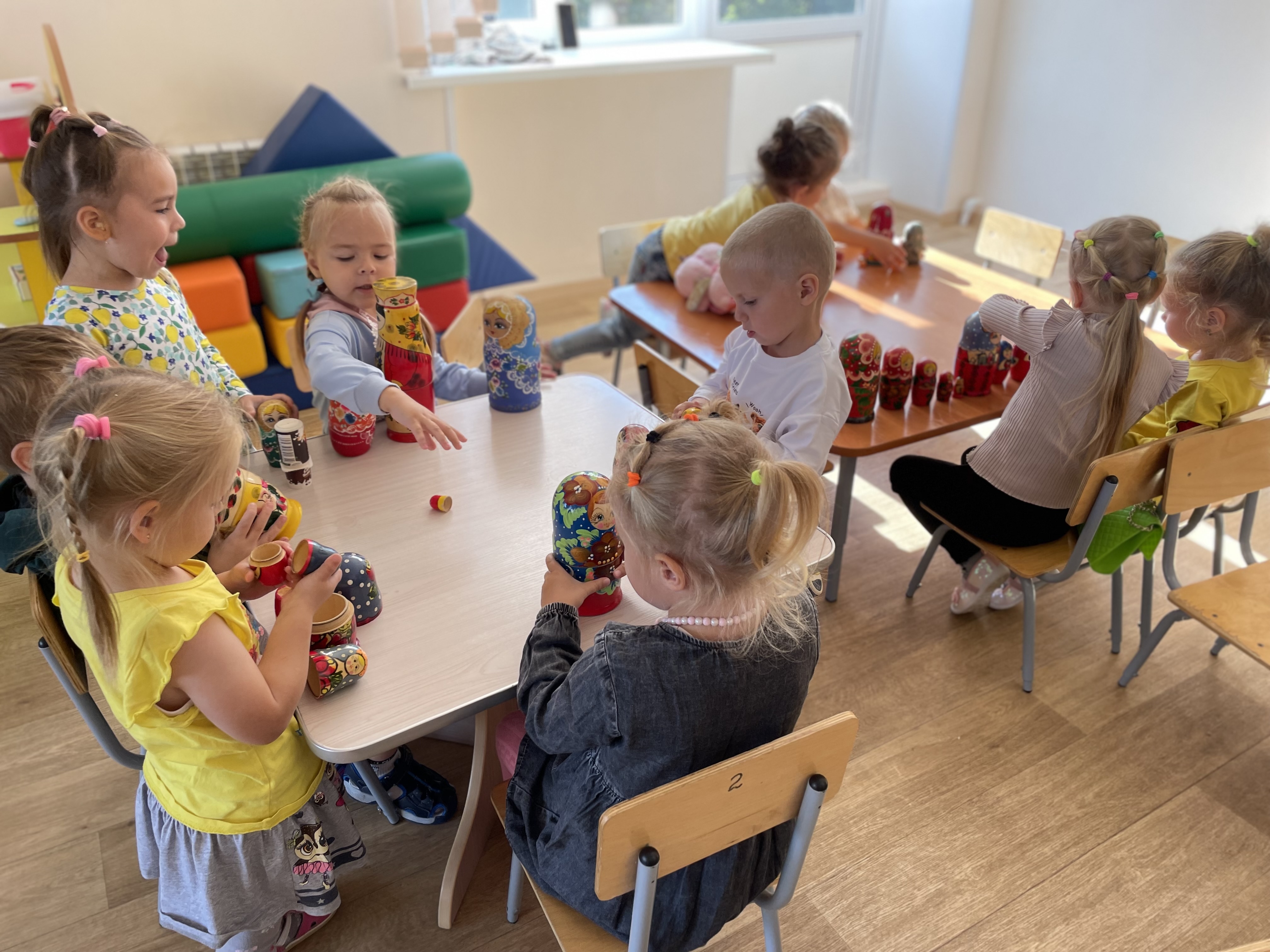 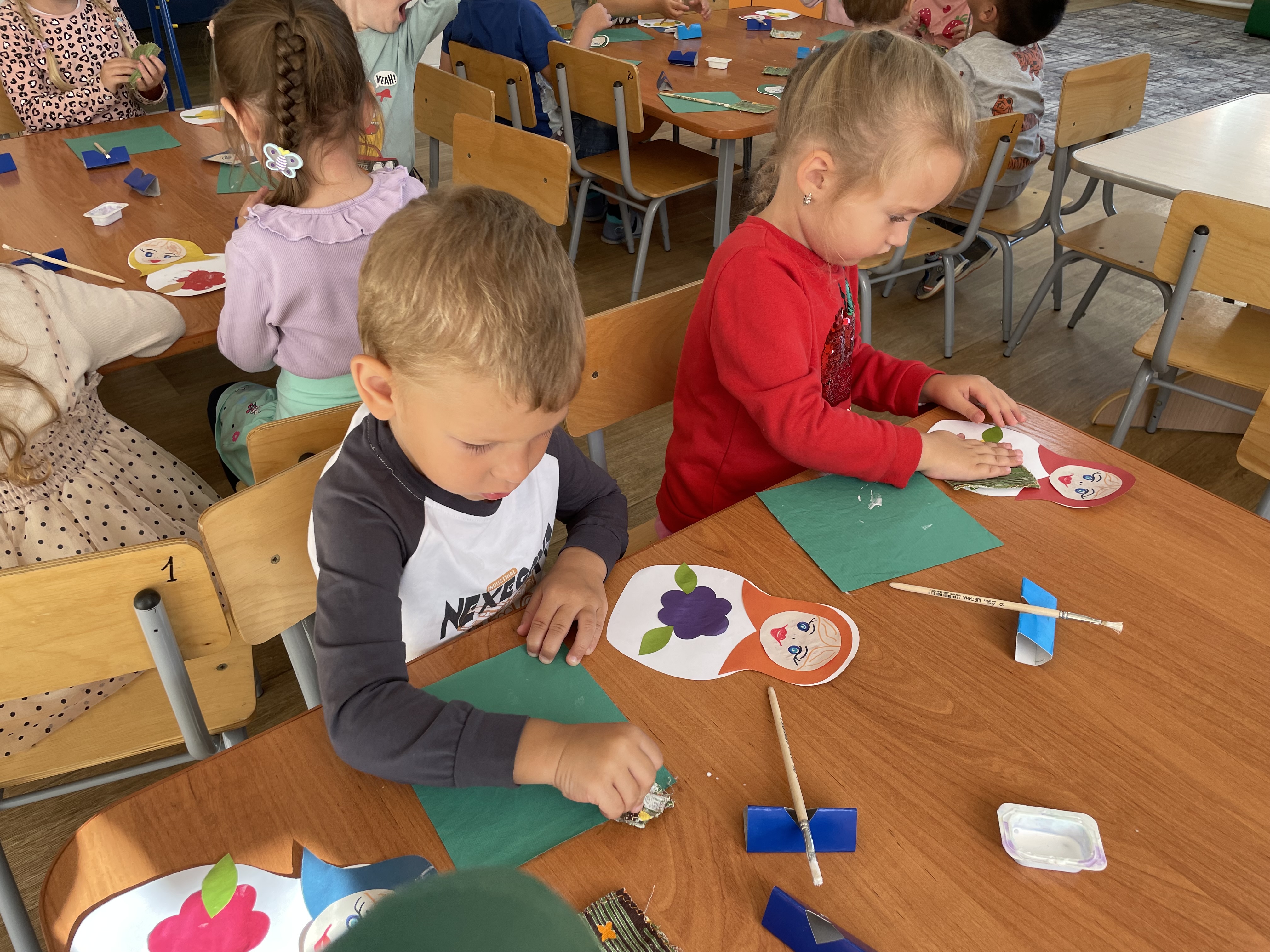 Украшаем сарафан матрешкам
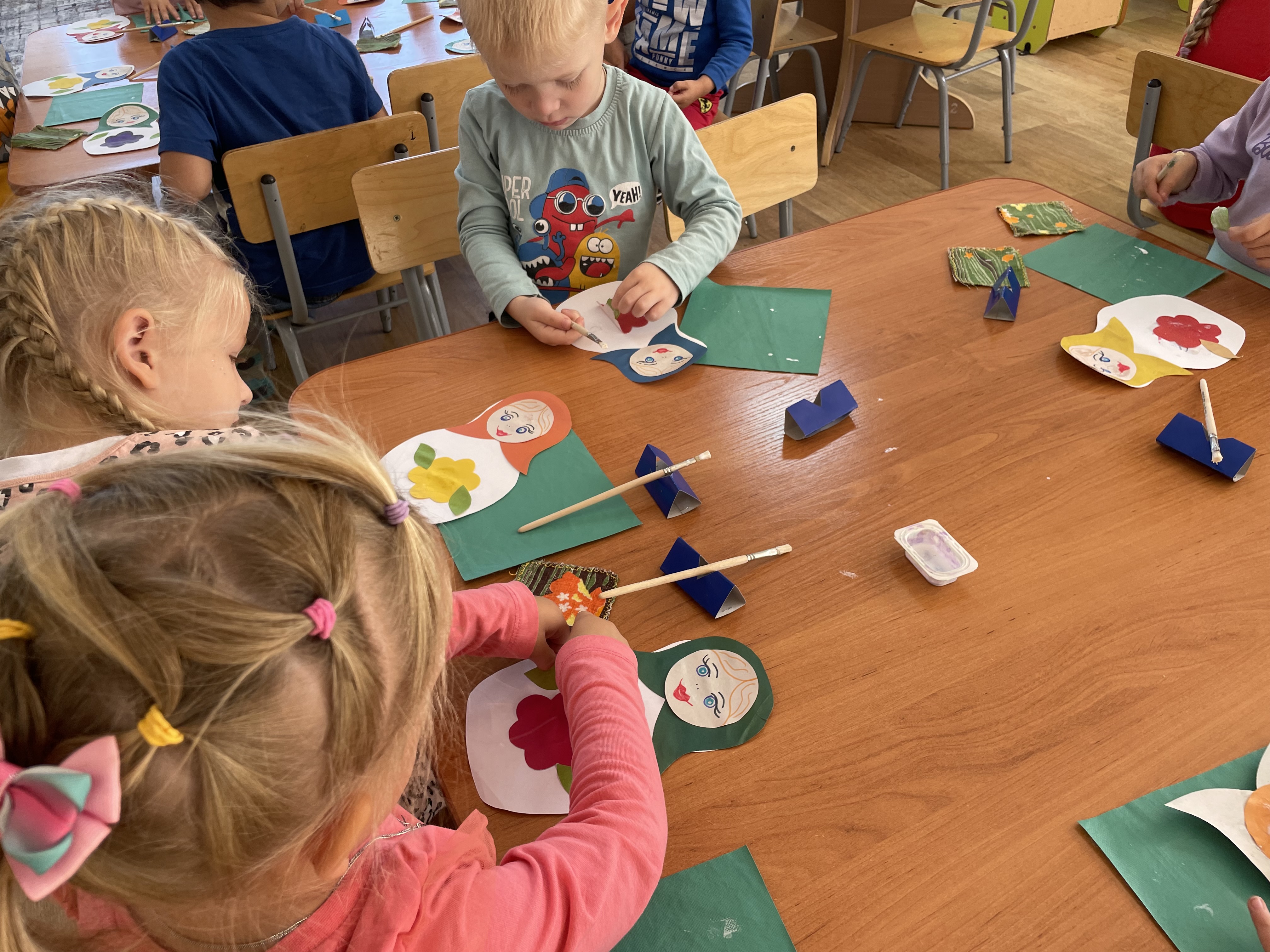 Алый, шелковый платочек,Яркий сарафан в цветочек,Упирается рука в деревянные бока!
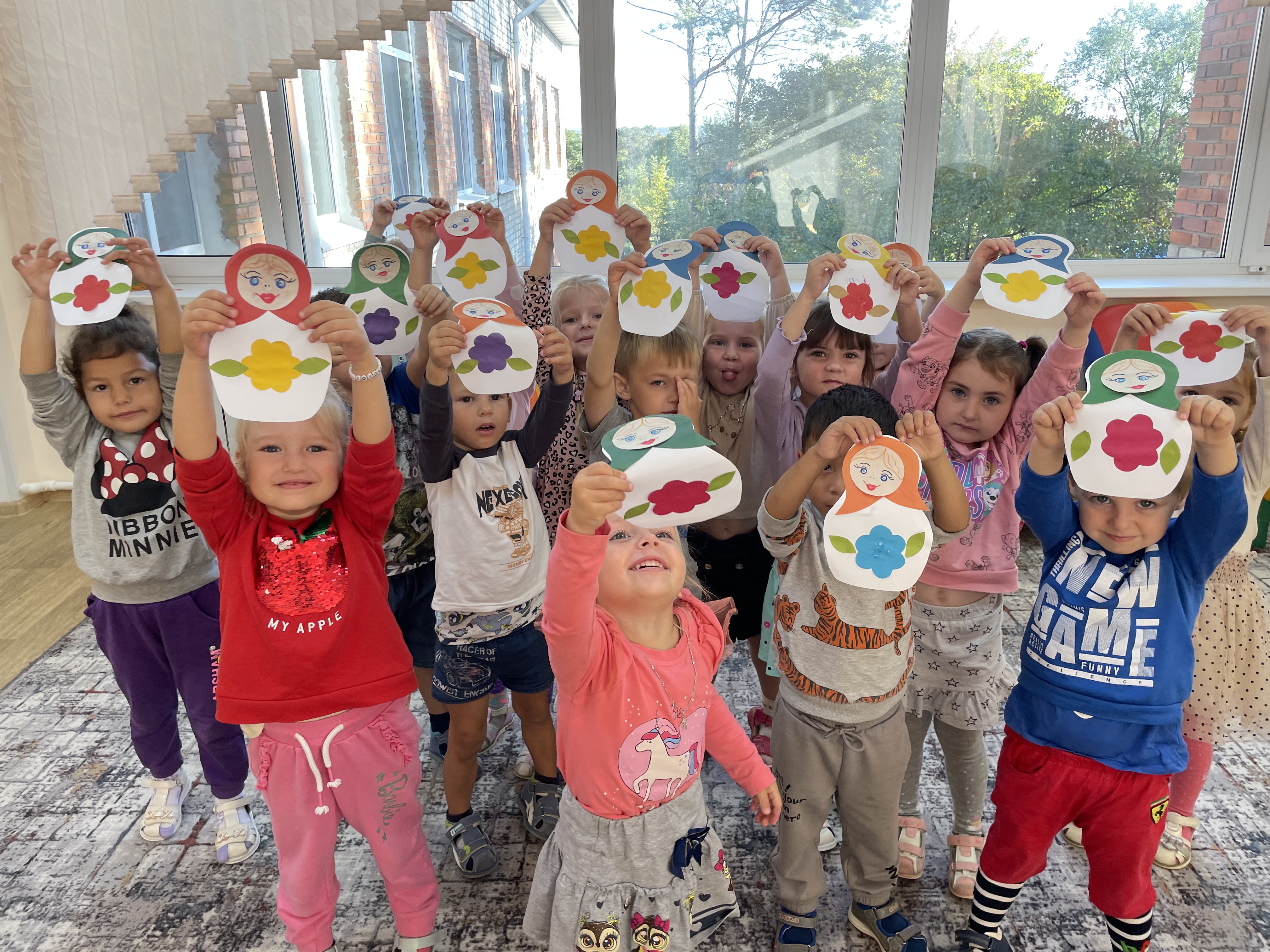 Создаем панно «Хоровод матрешек»
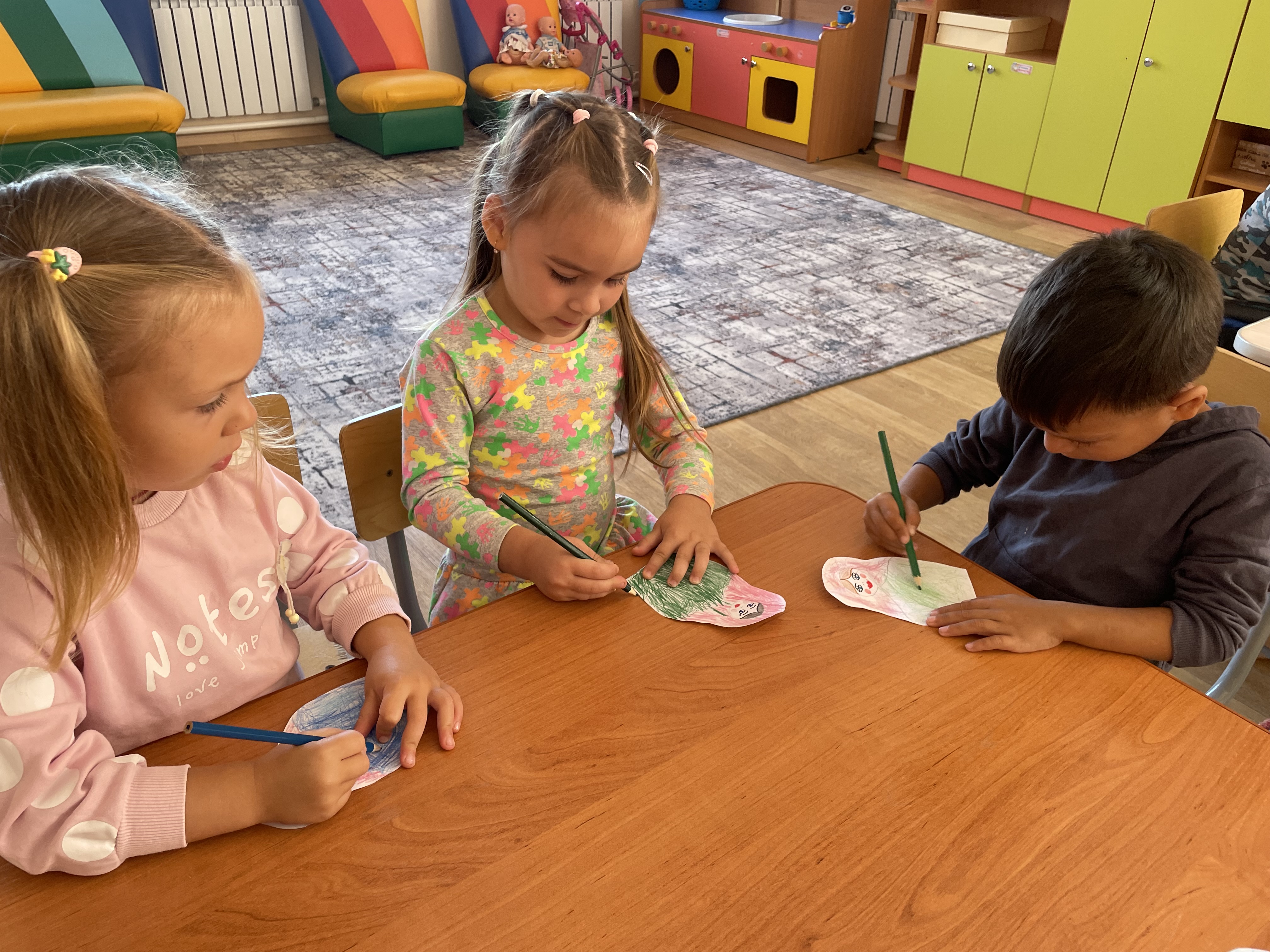 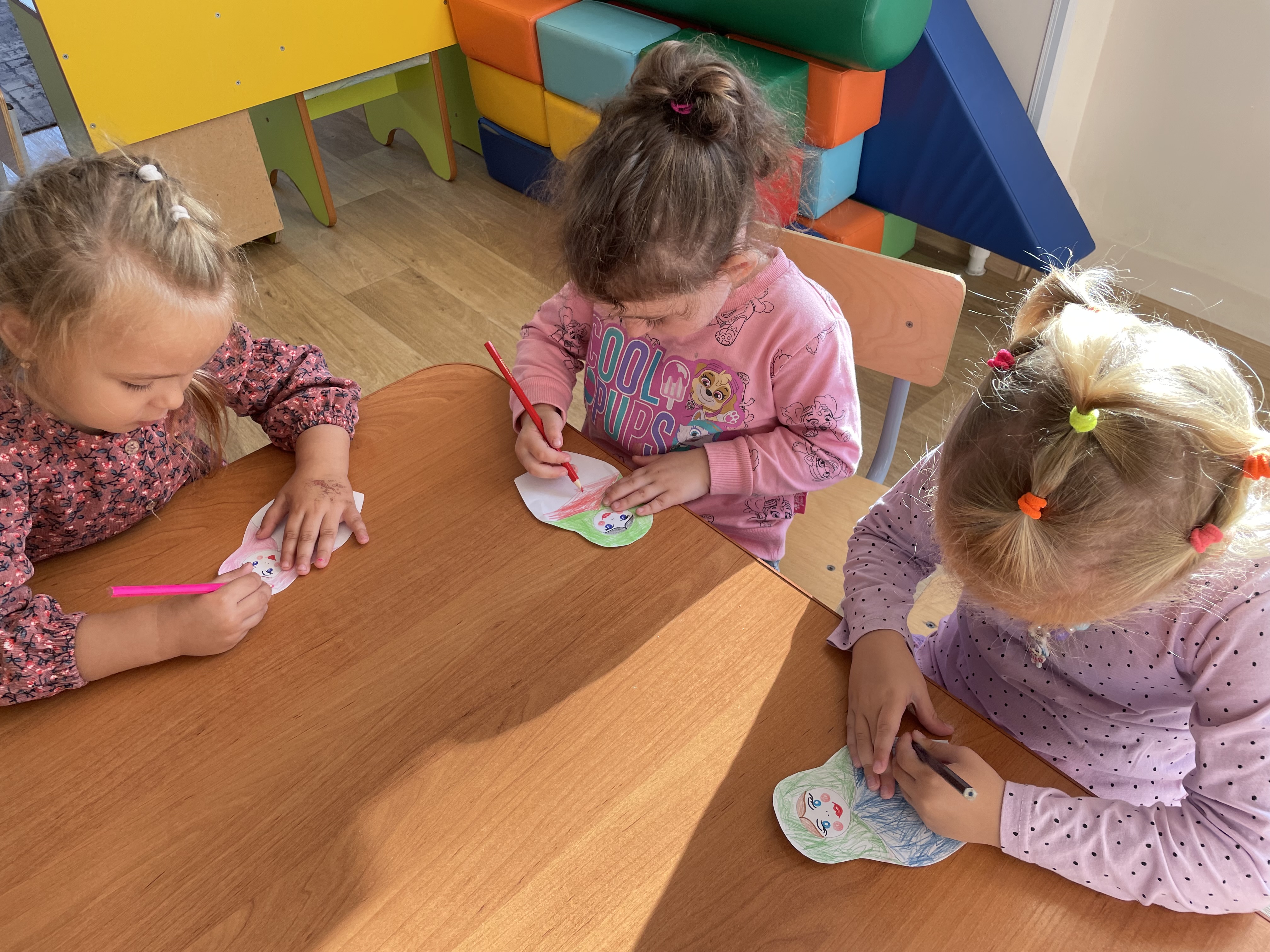 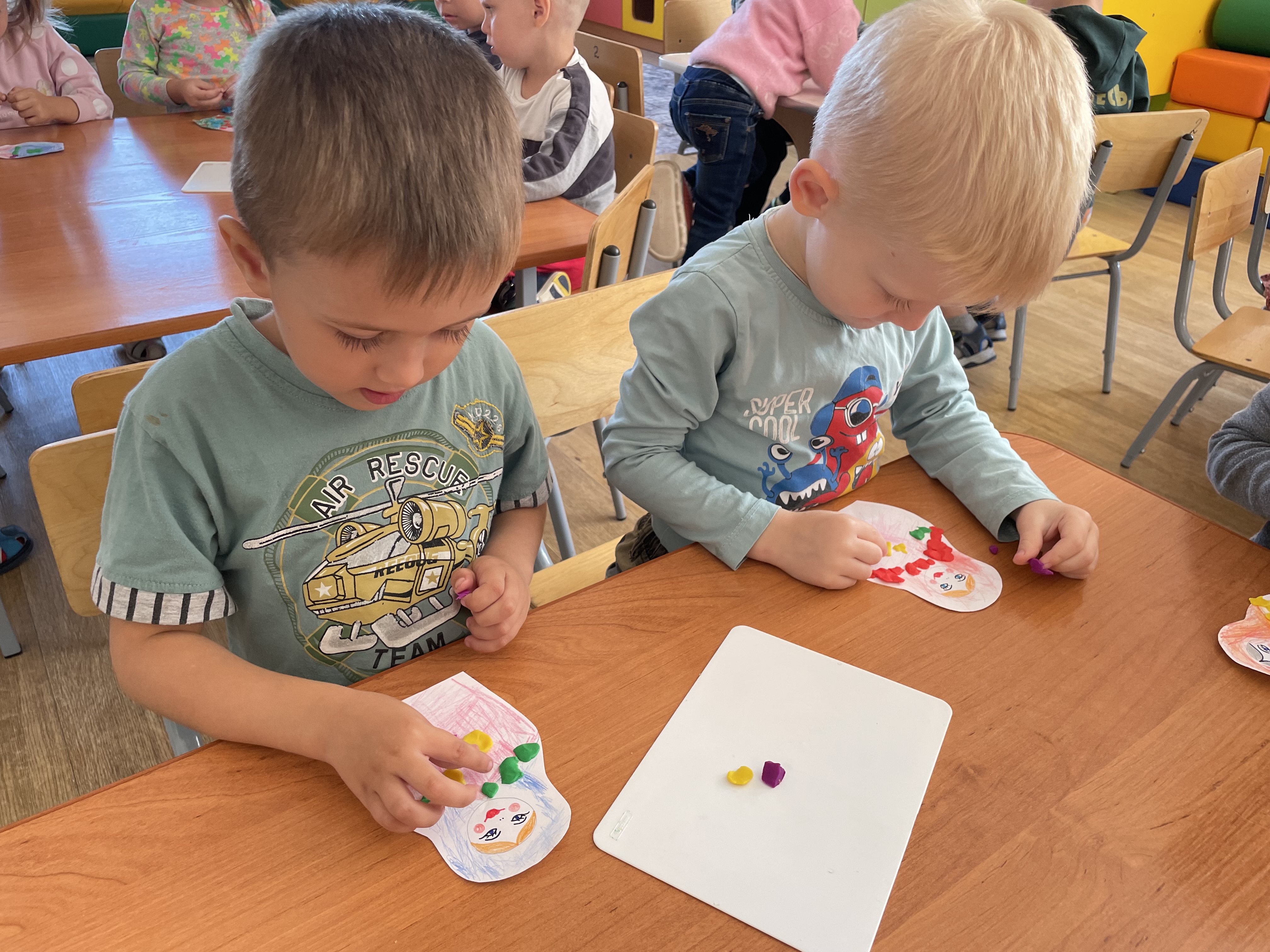 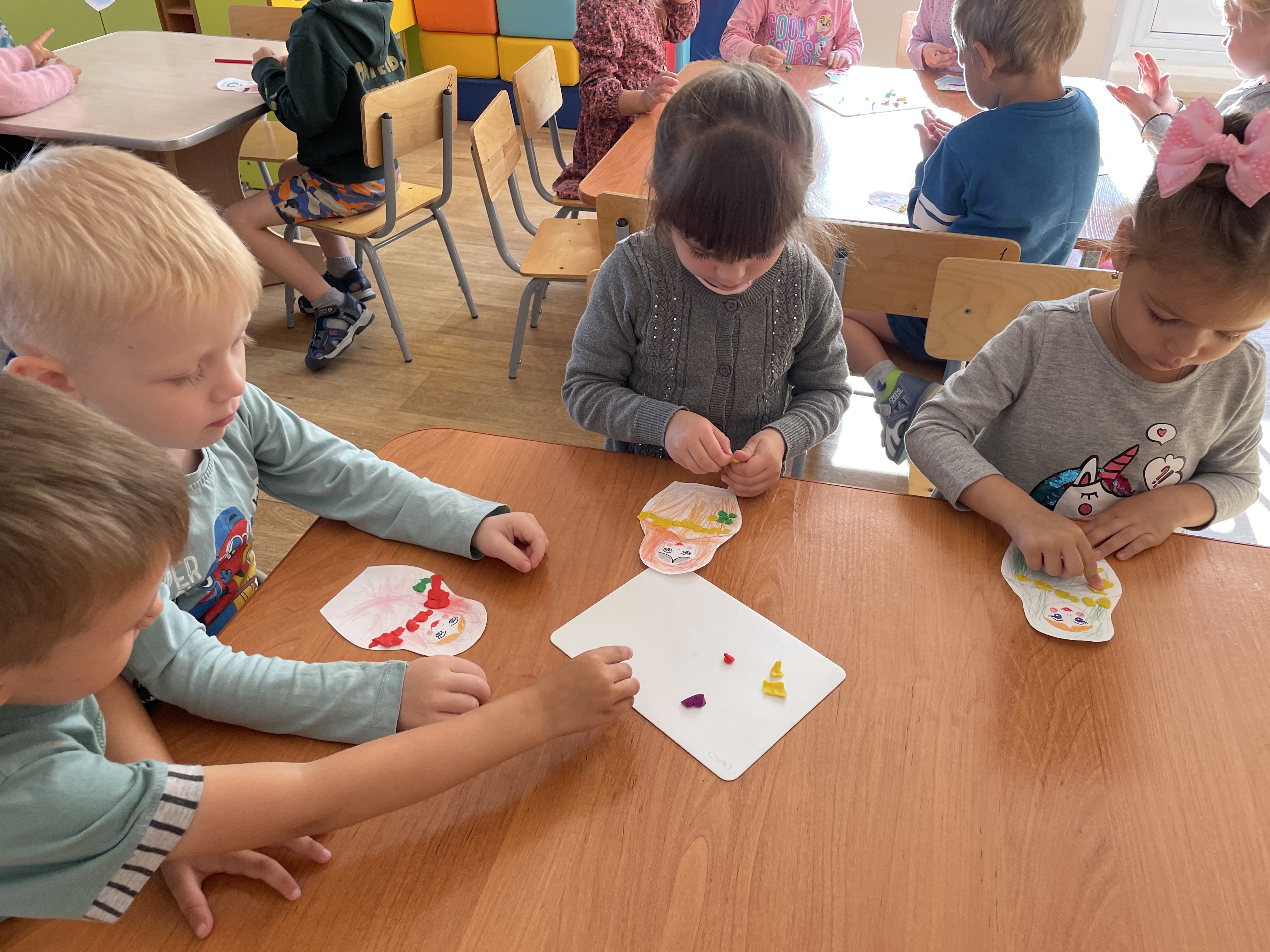 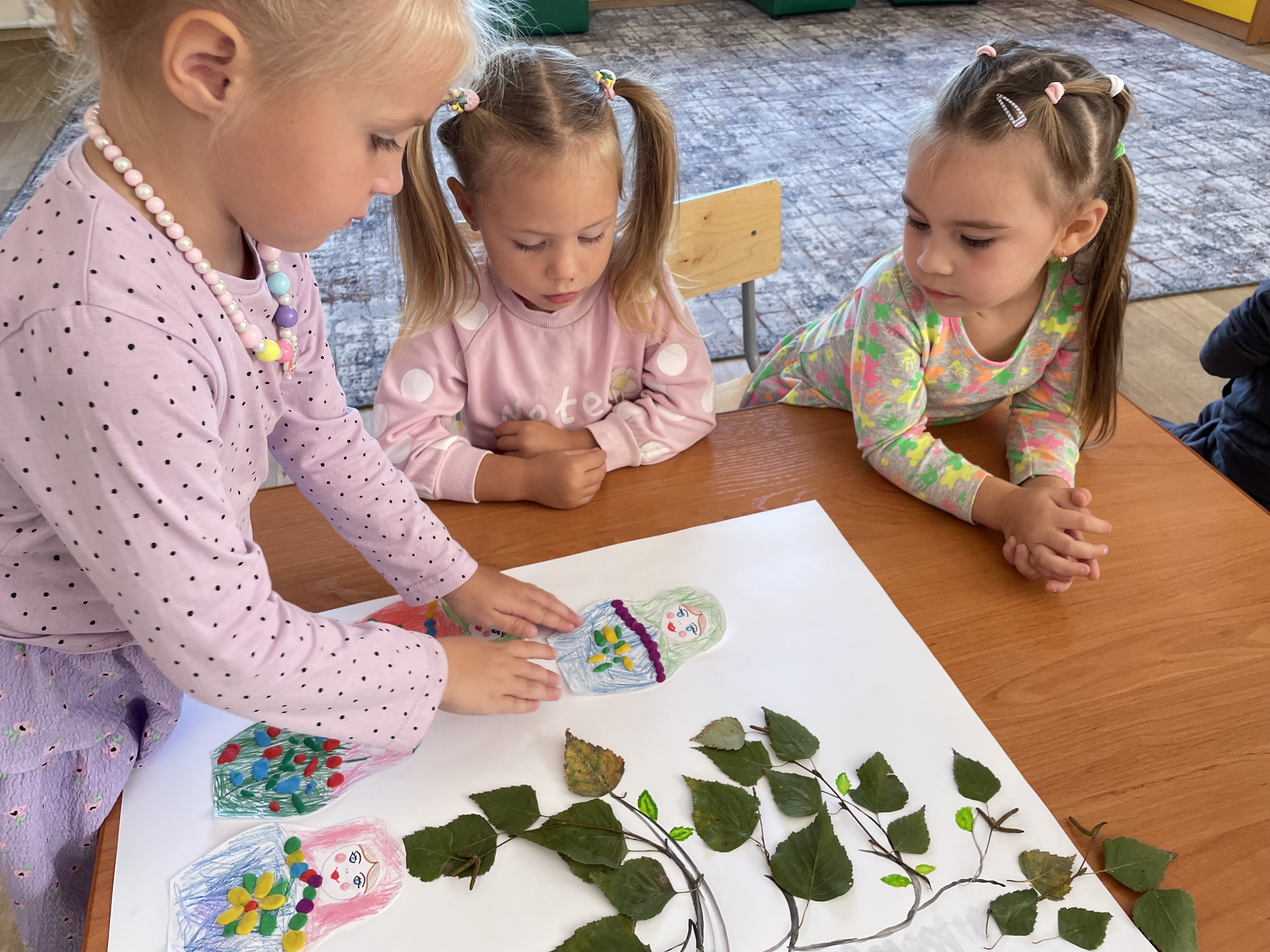 Во поле березка стояла…..
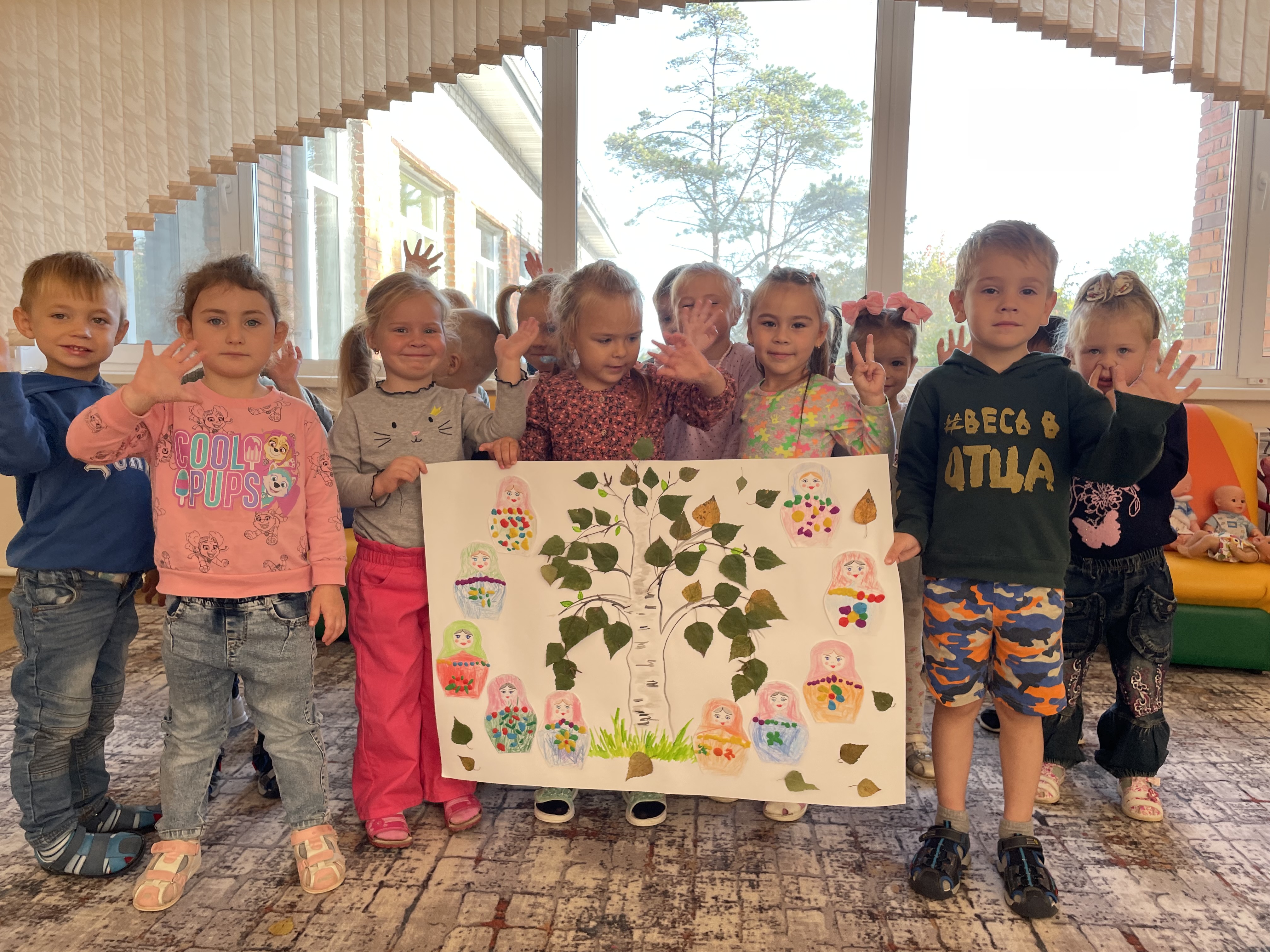 Итог проекта: Развлечение «В гостях у матрешки»

                                     Танцуем   танец «Русские матрешки»
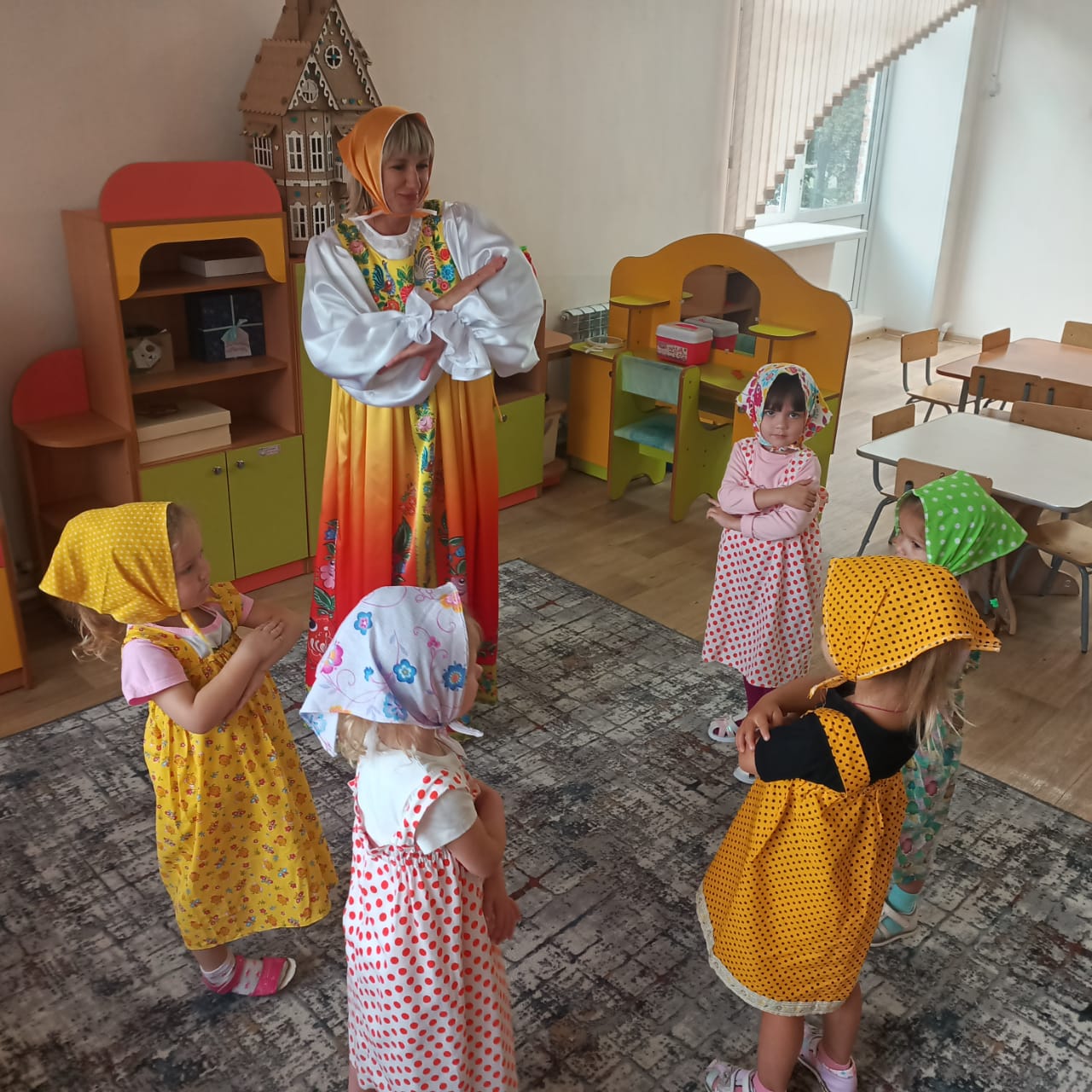 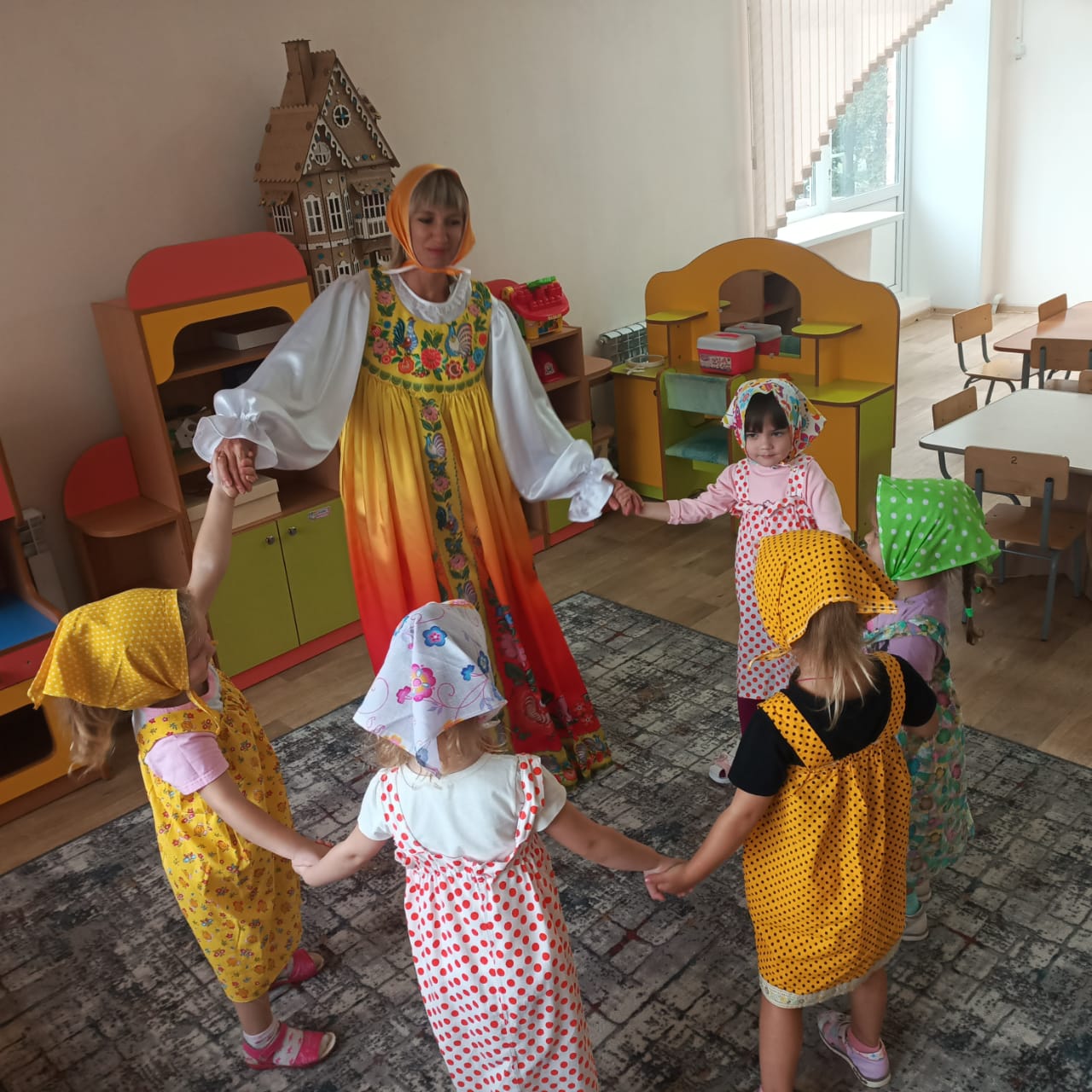 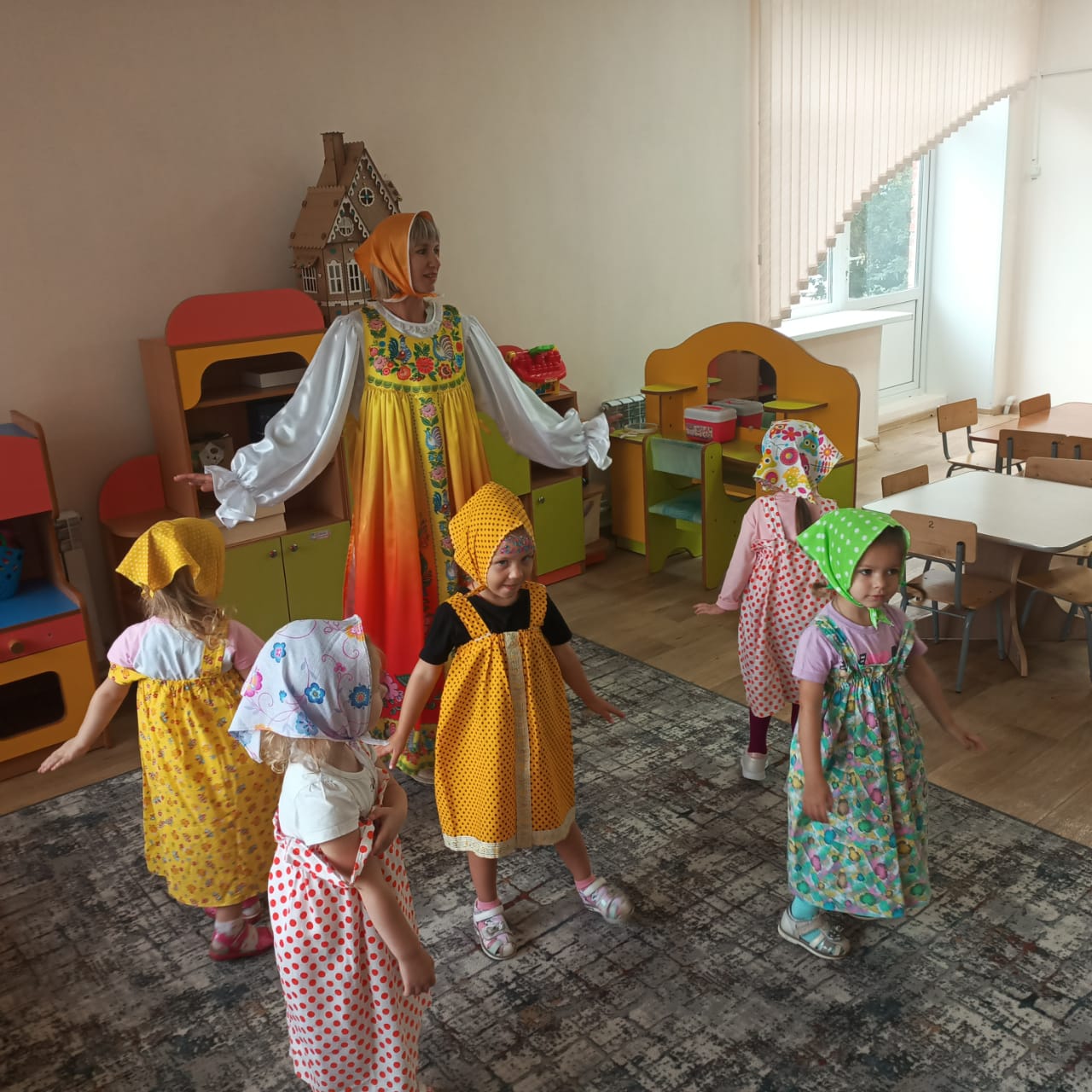 Чаепитие  матрешек
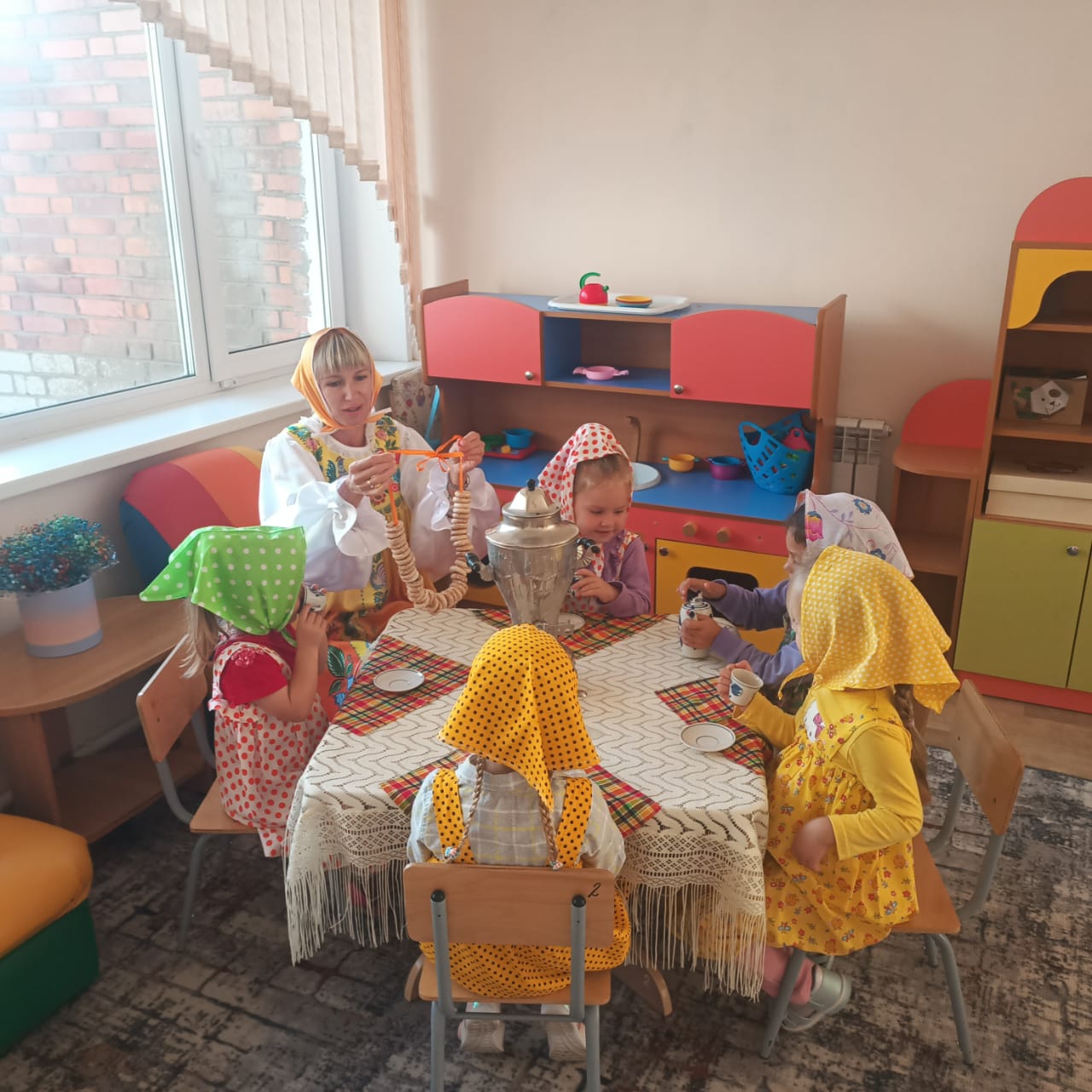 Пьем чай из самовара
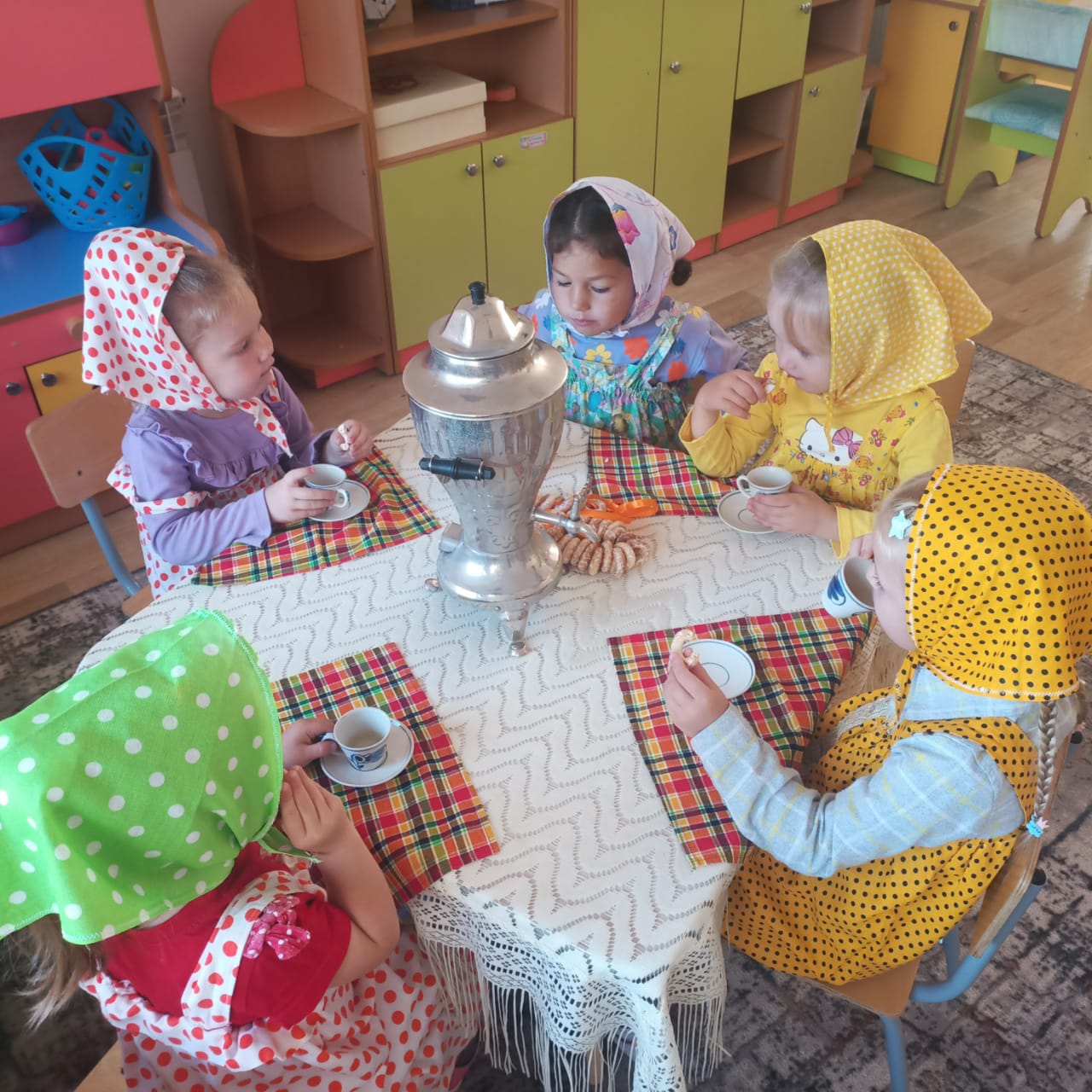 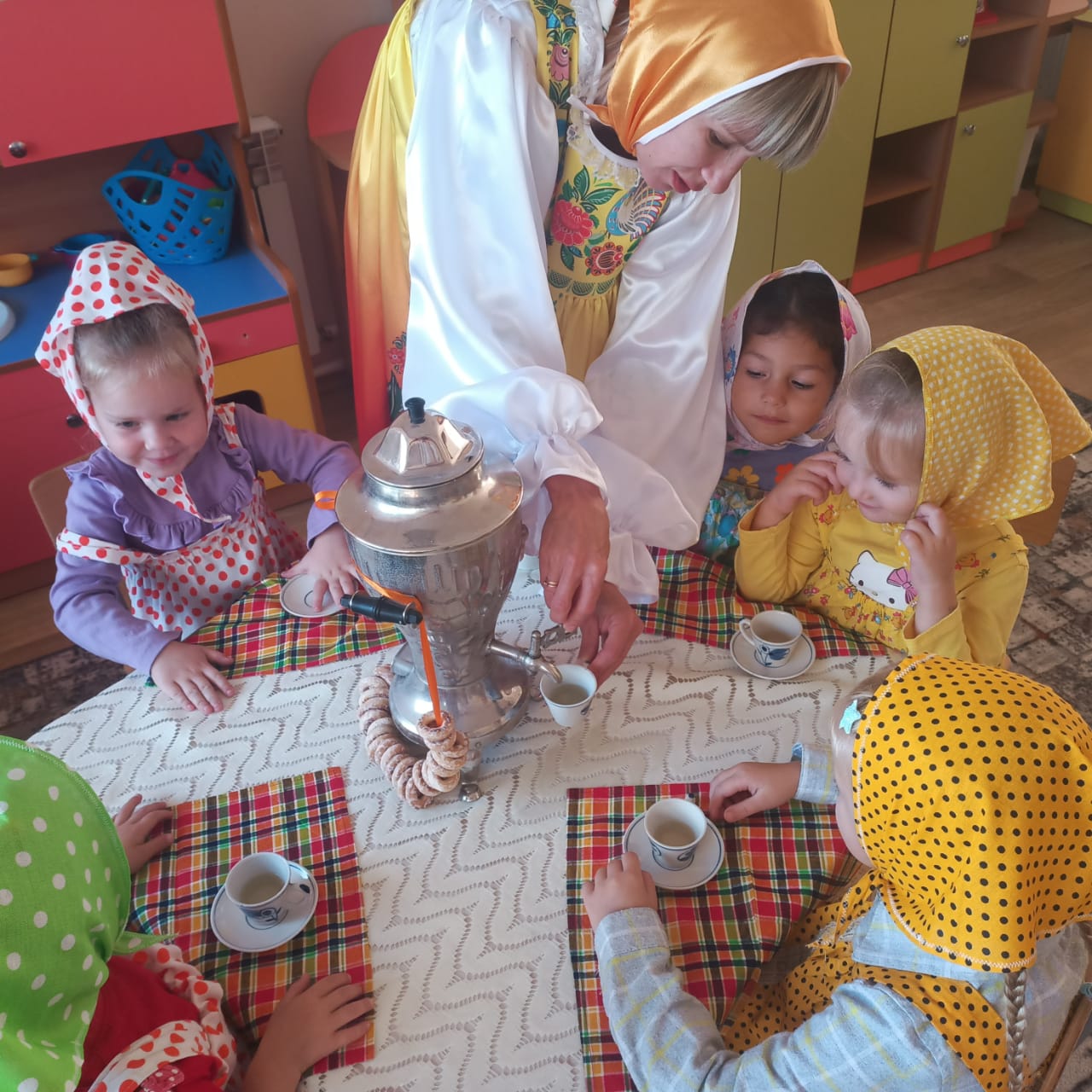 Кипяток из самовара, 
В чашку красную налью
Запах мяты, кольца пара
И баранки… Ох, люблю!
Продукт проекта: Музей – экспозиция « Русская матрешка»                    у нас в группе
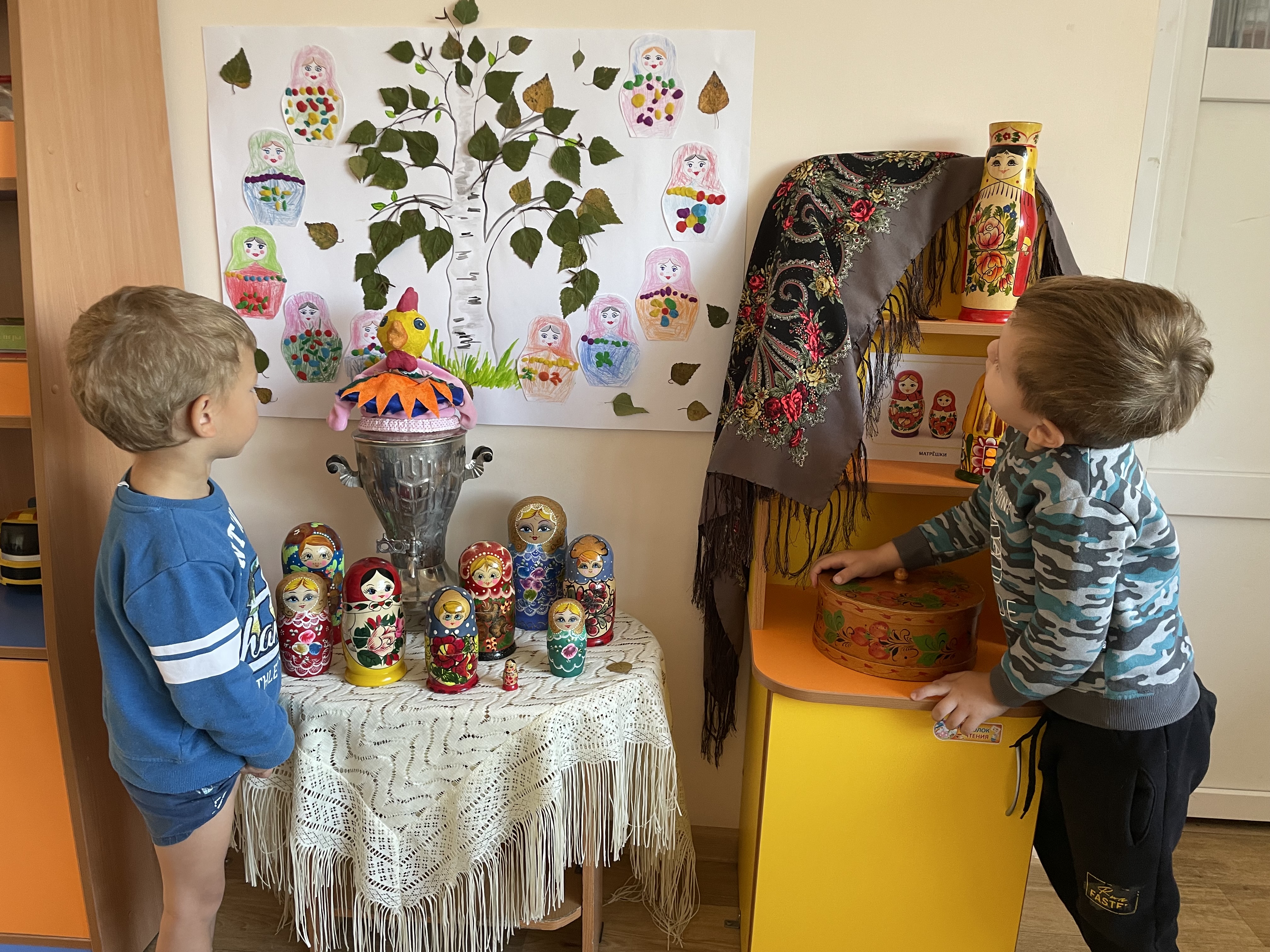 Наша Русская матрешка
Не стареет сотню лет.
В красоте, в таланте русском
Весь находится секрет!
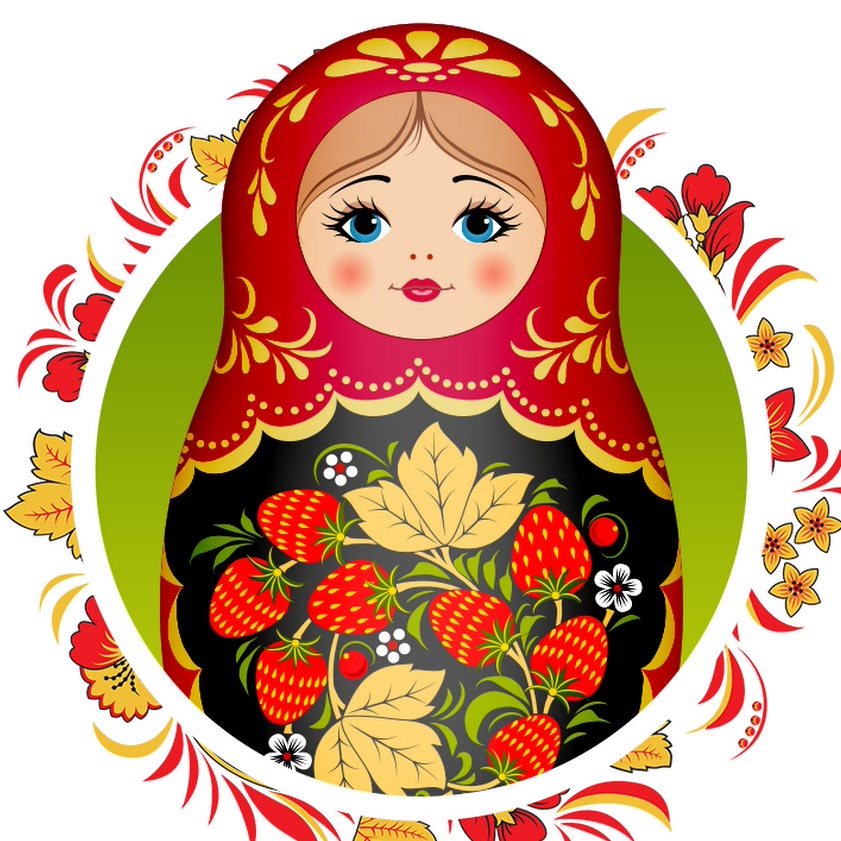 Спасибо за внимание
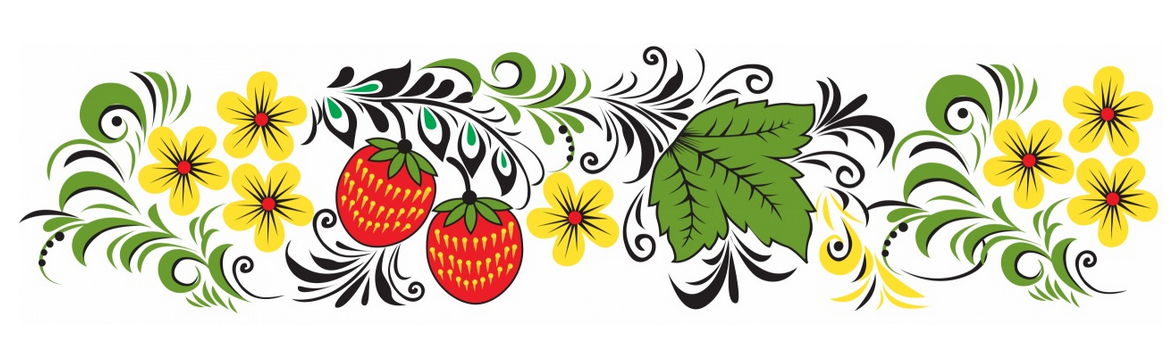